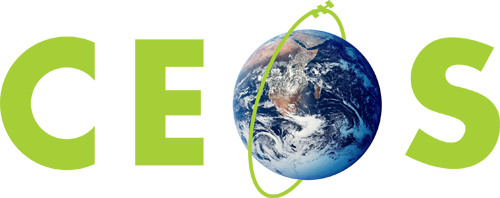 Committee on Earth Observation Satellites
Technology, Tools & Methods Used for Capacity Building at CRECTEALC
Name:   Sergio Camacho
Agenda Item 11
CEOS 7th Working Group for Capacity Building & Data Democracy (WGCapD-7) Annual Meeting
INPE São José dos Campos, Brazil
6-8th March, 2018
Agency Competencies
Technology, Tools & Methods
General Capacity Building Initiatives
Annual International Course on Remote Sensing & Geographic Information Systems; 9-month, mainly Spanish; for participants from Latin America and the Caribbean 
Workshops, technical advisory missions, short courses on: Remote Sensing, EO Tools, GIS, Disaster Early Warning Systems, Space Policy. (Spanish/English)
Tools and Methods applied
Satellite Images, Thematic cartography, Maps, Geographic Data Base, in situ data (GPS)
Software: QGIS/Grass, ILWIS, ArcGIS, ERDAS, TerraHidro, GeoServer, SNAP ESA tools, ENVI, R Studio
Face-to-face classes, Moodle (Learning Platform), videoconferences
Best Practices
Evaluation of International Courses and Workshops (feedback)
Development and implementation of individual application projects carried out by students
Development of tutorials on select EO processing tools (Spanish)
Capacity building of instructors
Share CB experiences and establish contacts between experts and organizations
Promote the use of EO satellite technologies among media and general public
Capacity Building Expected Activities 
Synergy with WGCapD’s plans
SAR Trainings:
None (only as part of 9-month course on Remotes Sensing &GIS)

Non-SAR Trainings:
9-month Course, 17 September 2018 – 15 July 2019, Tonantzintla, Puebla, Mexico; QGIS, ILWIS, ERDAS, ArcGIS, GeoServer, GPS, Disaster Early Warning Systems, Drought, Remote Sensing, GIS,
Workshop, 5 – 18 October. 2018, Tonantzintla, Puebla, COVE, SPRING, Data Cube(?), QGIS,  Disaster – Drought, SDGs

Tools & Portals:
http://www.crectealc.org/curso-PR-SIG.html

COVE to be included in 2018 workshop
Capacity Building Activities
Technology, Tools & Methods
Future Planning:
Future Coordination:
What future trainings should the WG be considering relating to upcoming missions? 
Use of ARSET, SNAP in data from future missions, MODIS > VIIRS transition